GIS-based Routing of Hazardous Material Cargoes Considering Incident Cost after Accidental Release of Chemicals
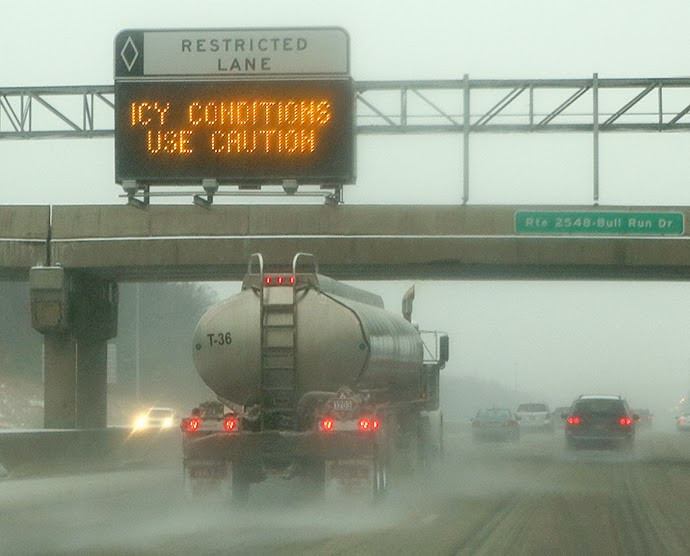 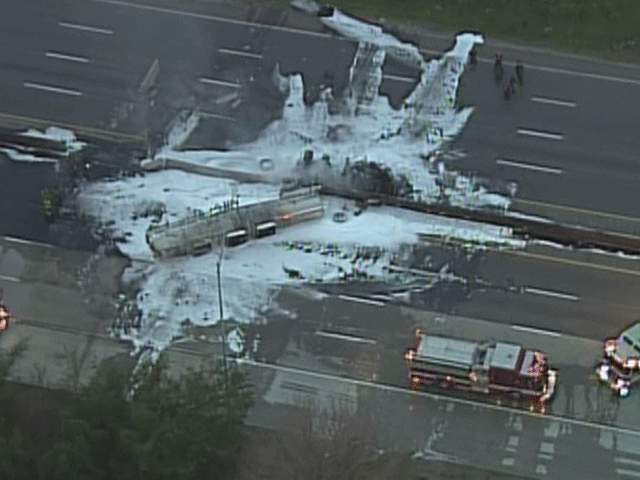 Bahareh Inanloo, Berrin Tansel and Xia Jin
Florida International University
Department of Civil and Environmental Engineering
Hazardous Material Cargoes
More than 1 million hazardous material shipments are carried daily usually by trucks in the US. 
Highway crashes involving hazardous materials have a societal cost of more than $1 billion a year.
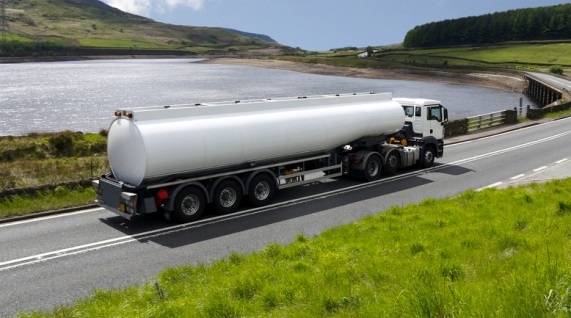 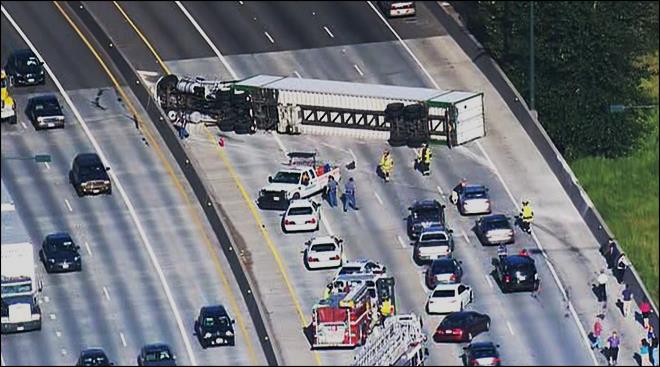 Slide 2 of 18
Hazardous Material Cargoes
Health impact assessment of an accidental release of gasoline compounds during transport.
Prediction of probable outcomes 
Toxic vapor cloud
Routing the hazardous cargoes in order to decrease the adverse outcomes:
Health risk caused by toxic vapor cloud inhalation.
Delay cost caused by the accident.
Assumptions
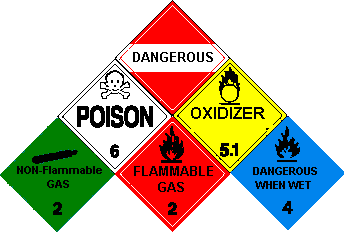 Slide 3 of 18
Hazardous Cargo Characteristics
Non Pressure Cargo Tank MC 306 / DOT 406
Oval cross section non-pressure 
Single shell aluminum construction
9000 Gallon capacity
Transports E 10 blend of Gasoline with full capacity

Other assumptions:
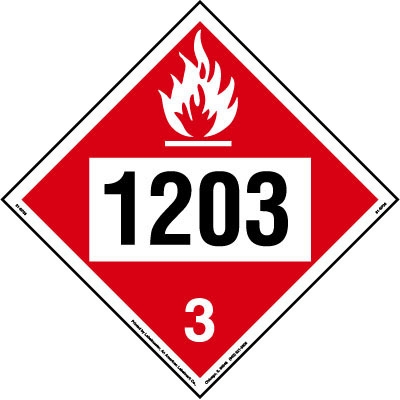 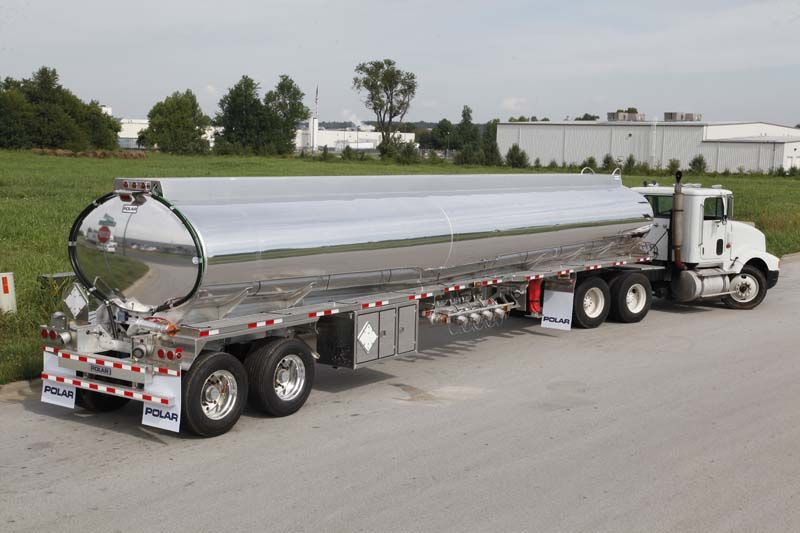 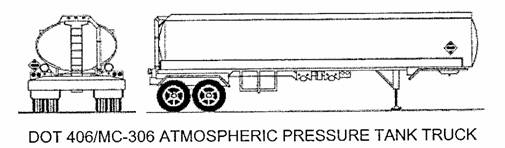 Slide 4 of 18
Origin and Destination of the Cargo
Origin
regtf
Origin: Port Everglades, Hollywood, FL, USA
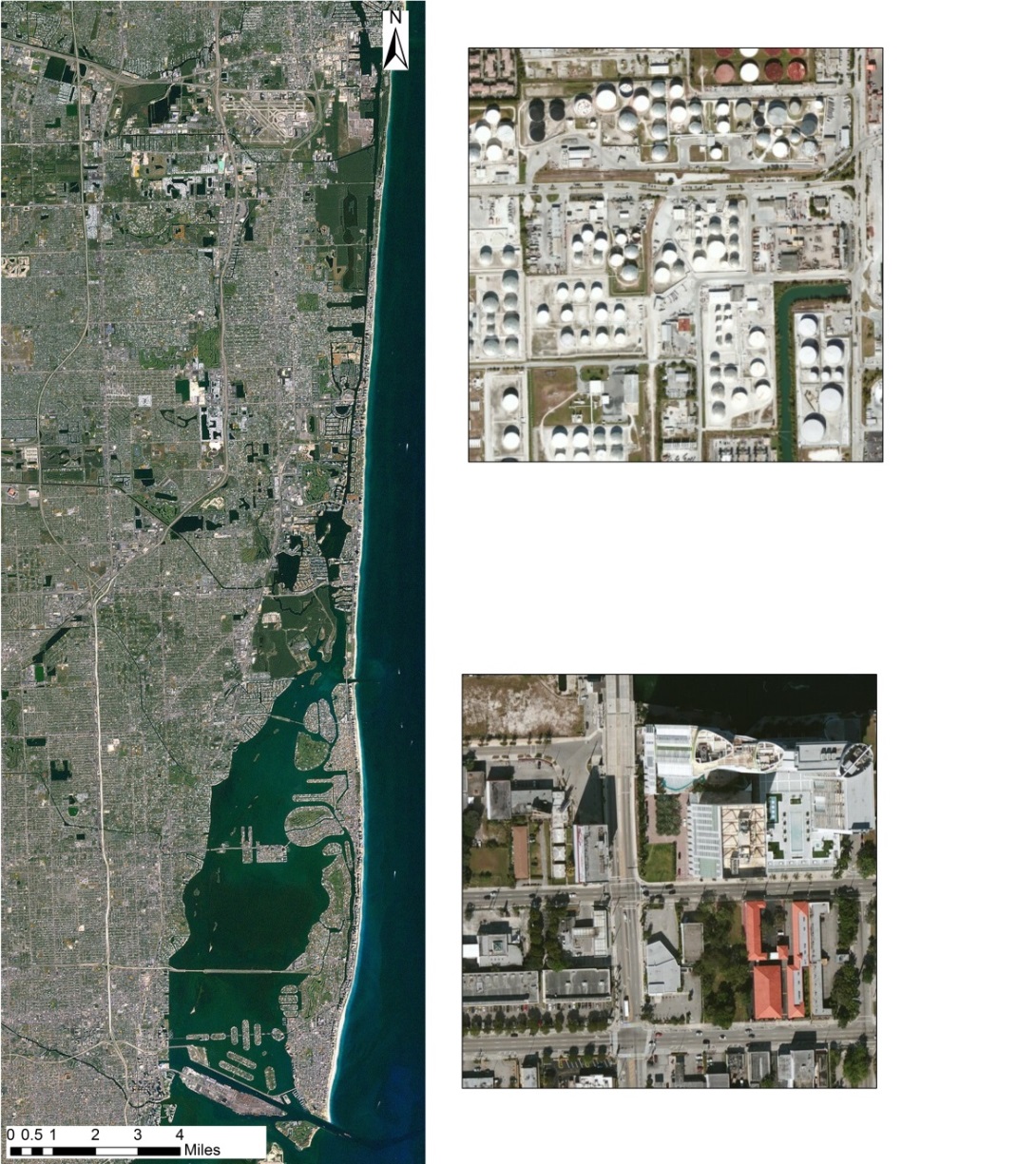 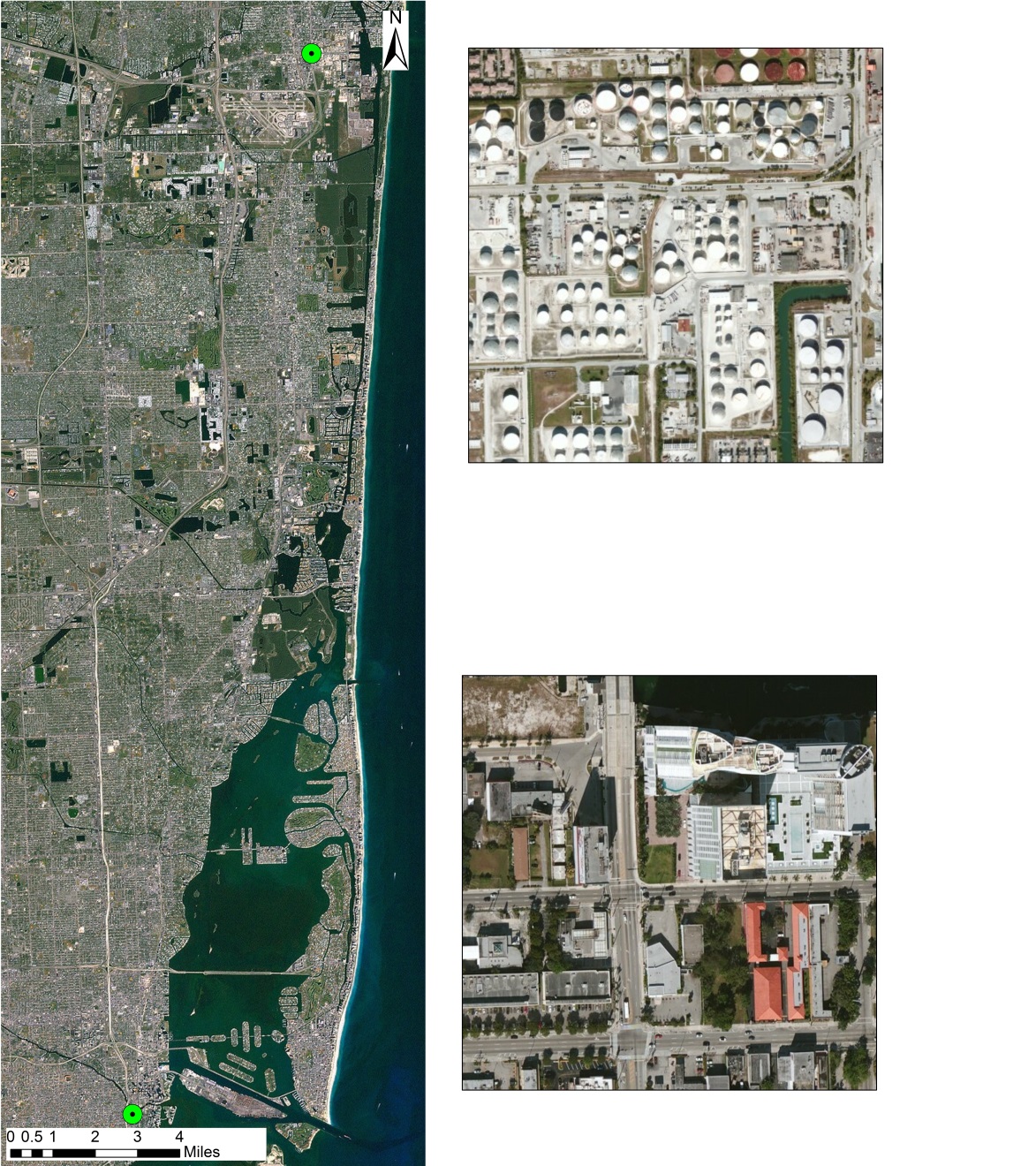 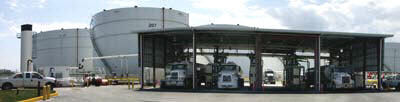 Destination: A gas station, Downtown, Miami, FL, USA
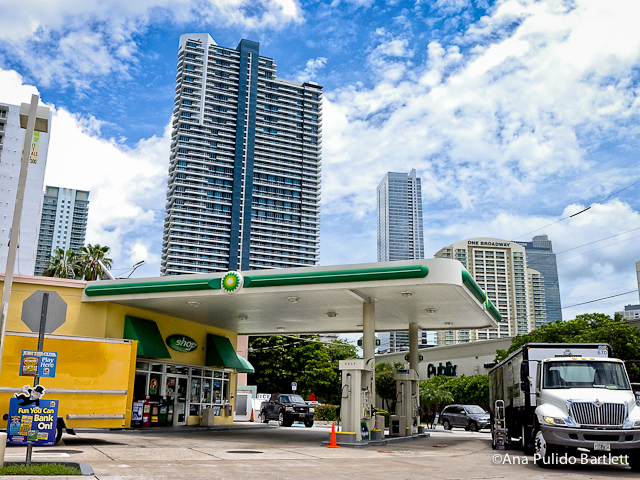 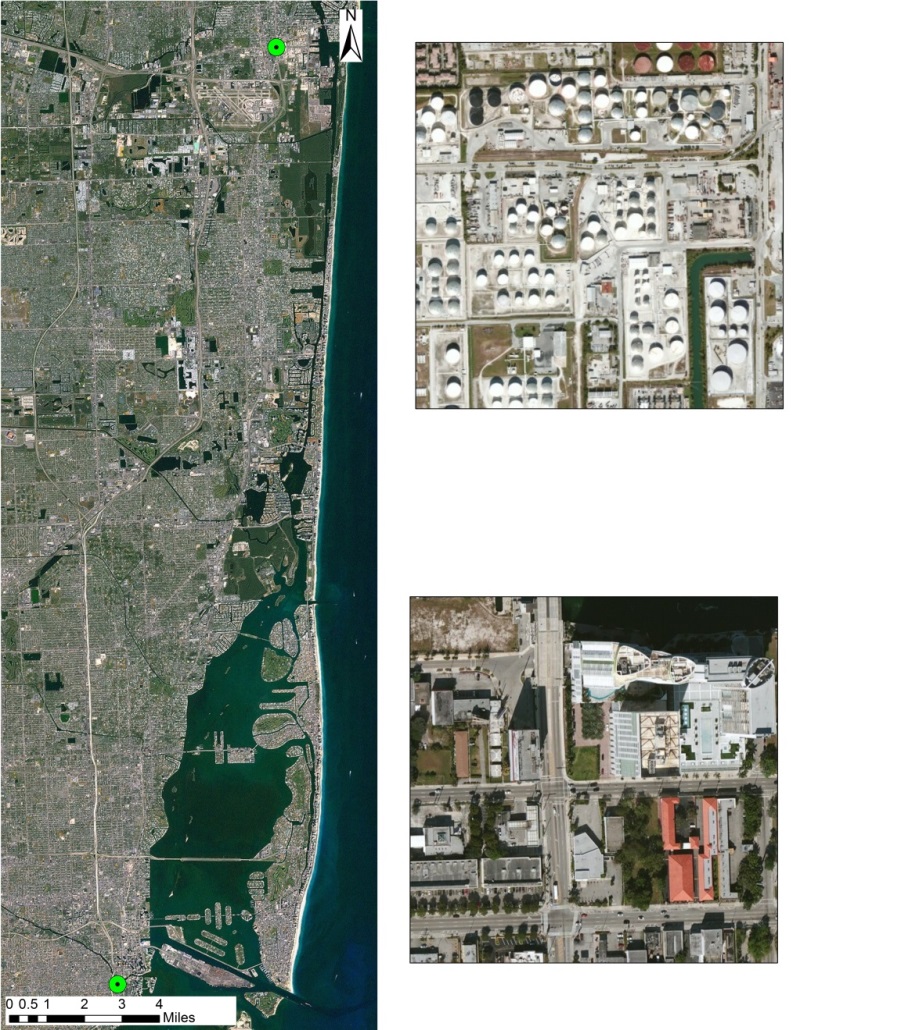 Slide 5 of 18
Slide 5 of 18
Destination
Port Everglades
Supplies about one-fifth of Florida’s energy. 
Every day:
About 12.5 million gallons of petroleum products is delivered. 
About 400,000 individual gasoline fill-ups.
Provides petroleum products to gas stations in 12 counties all over South Florida.
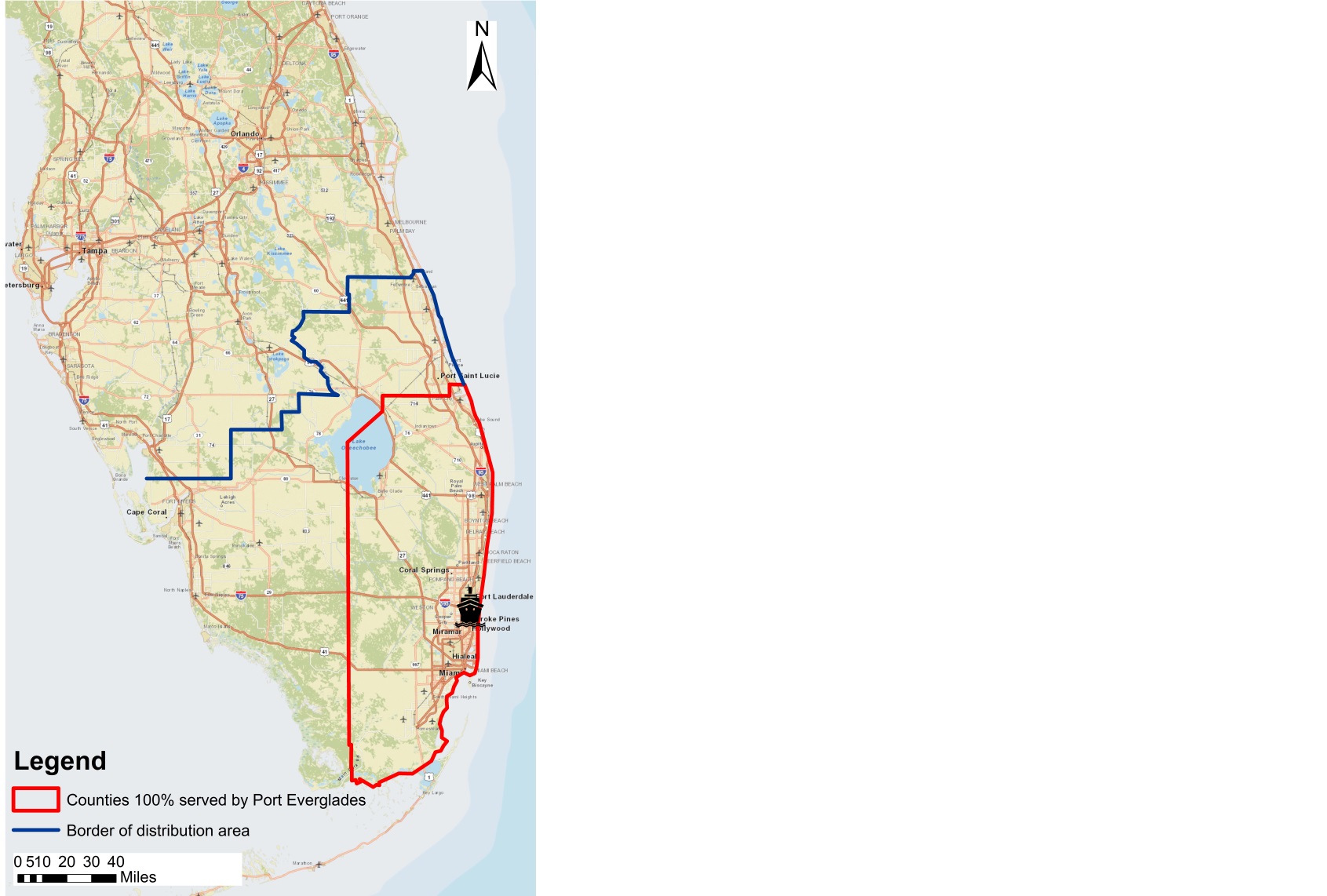 Slide 6 of 18
Methodology
Routing the hazardous cargoes:
Alternative routes identification
Health risk calculation
Delay cost calculation
Comparison of the routes
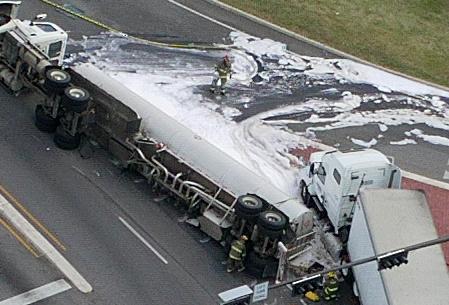 Slide 7 of 18
Risk Calculations
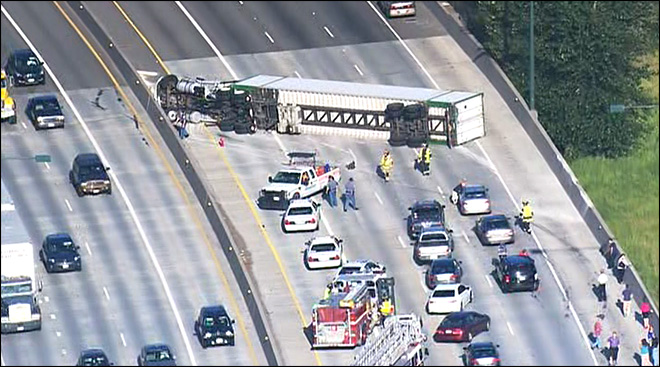 Data needed:
Accident probability or frequency
Accident consequences
Slide 8 of 18
Accident Consequences, ALOHA
ALOHA (Areal Locations of Hazardous Atmospheres)
An air dispersion model able to predict airborne chemical concentrations.
Inputs:
Wind direction
Wind speed
Humidity
Date and time
Temperature
Location
Chemical characteristics
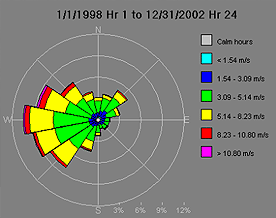 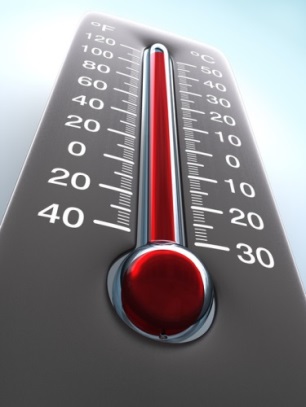 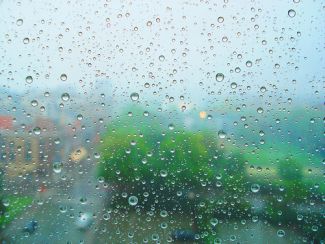 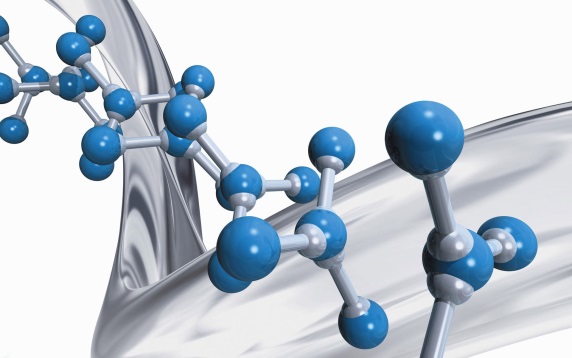 Slide 9 of 18
Accident Consequences, ALOHA
Abilities:
Sketches the impact radius 
Has the ability to export the impact area to ArcMap and MARPLOT
Considers urbanization of surrounding area by assigning roughness
Outputs:
Visual expression of impacted zone
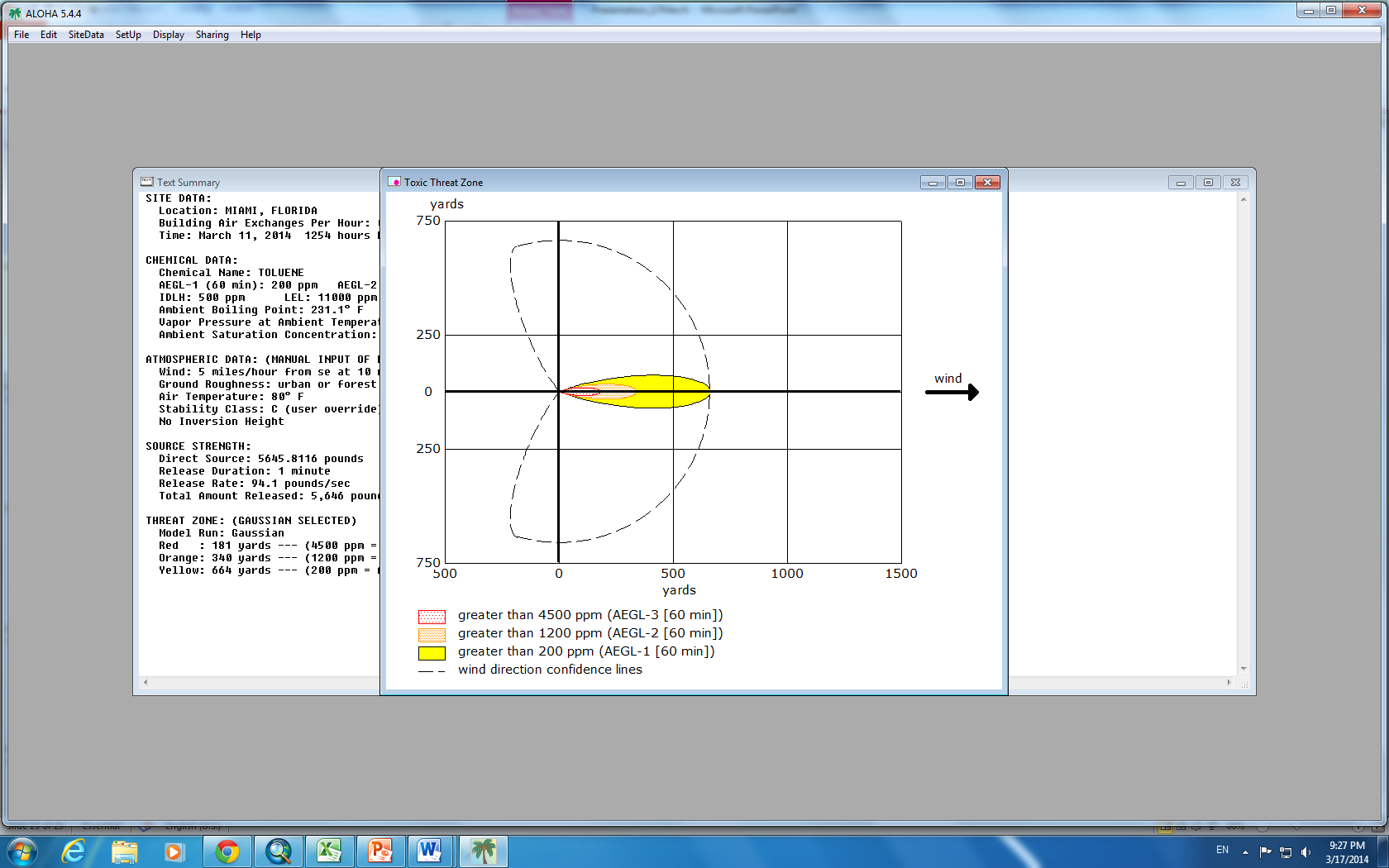 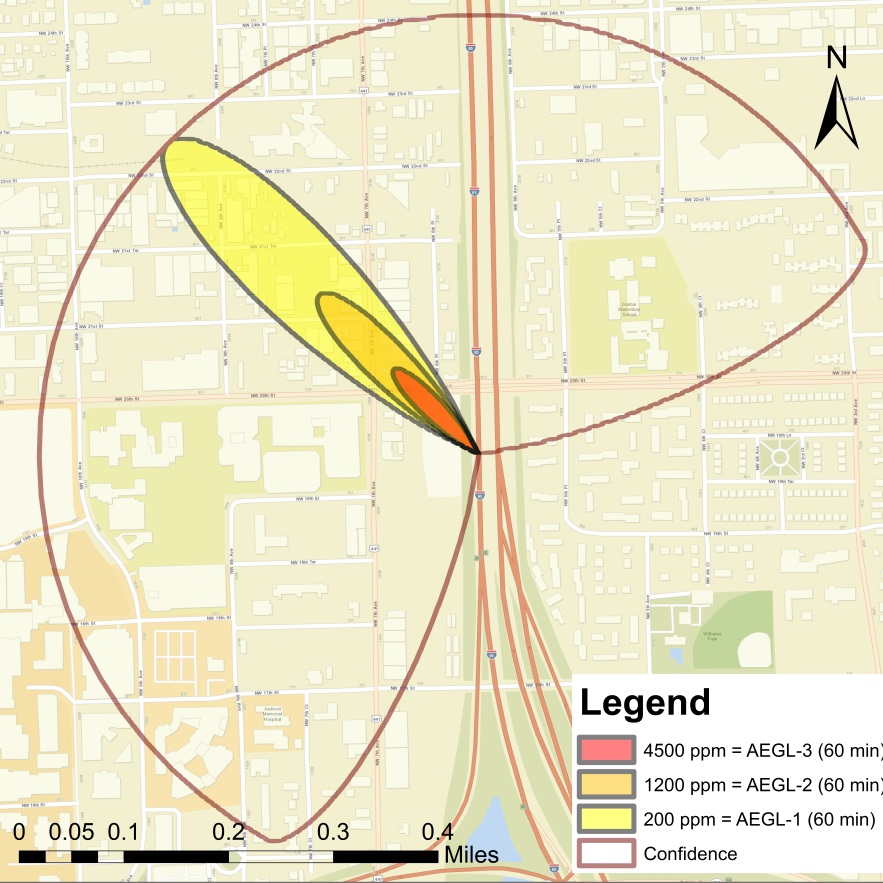 Slide 10 of 18
Health Impact Area Delineation
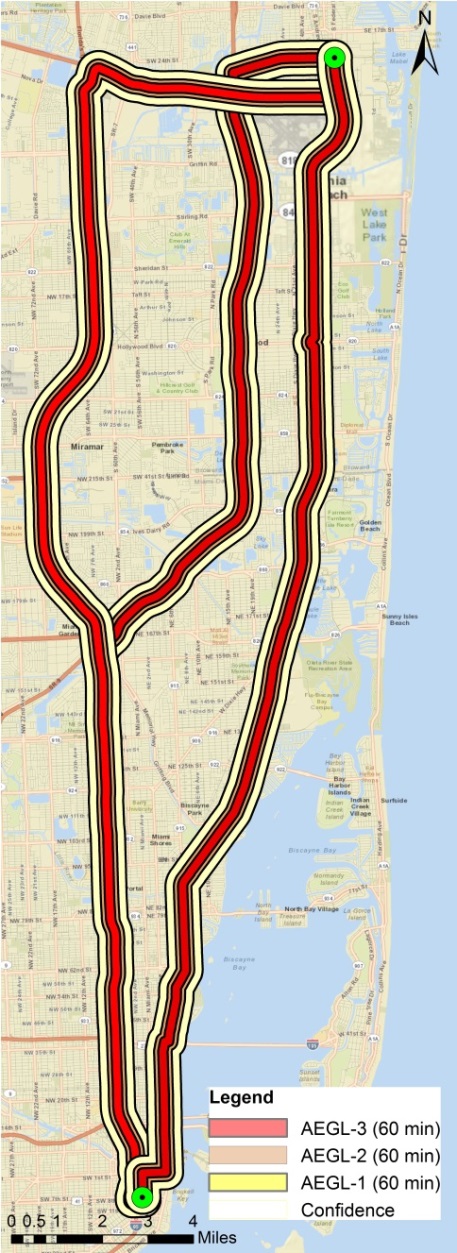 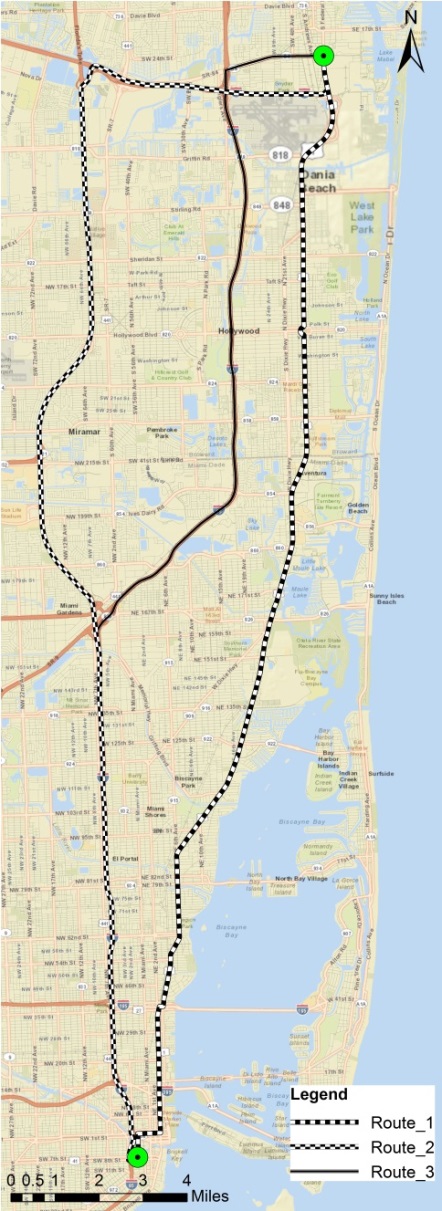 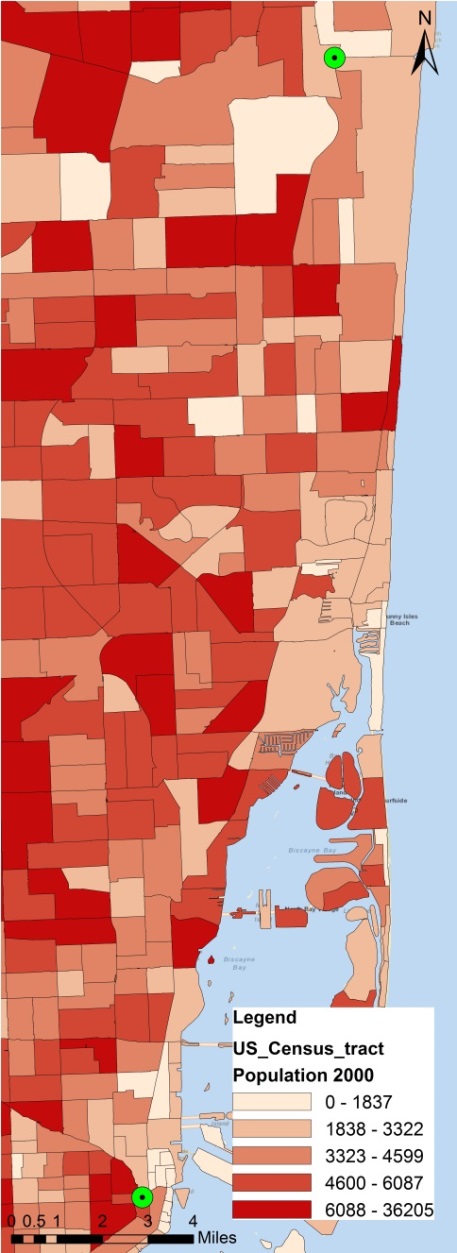 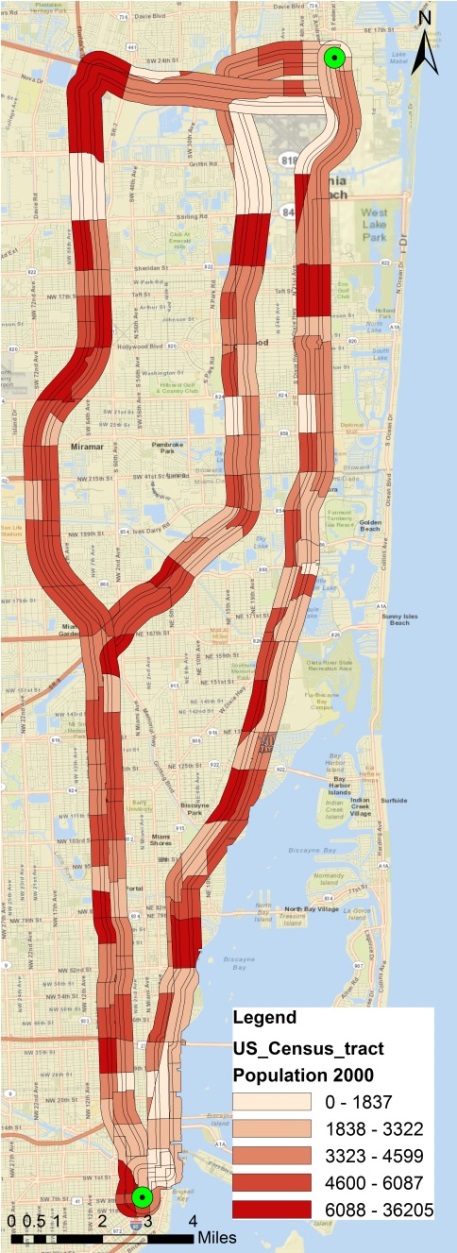 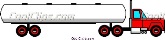 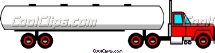 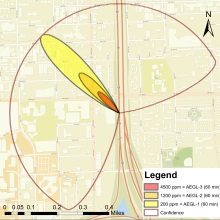 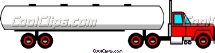 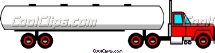 Slide 11 of 18
Slide 11 of 20
Impacted Population Identification
Health Impact Identification
Routes Overall Health Impact
Risk Calculations, Accident Frequency
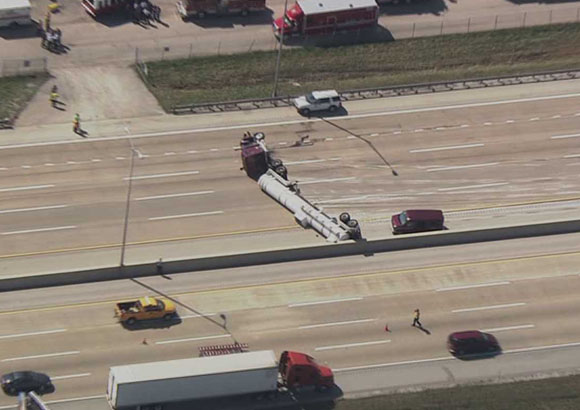 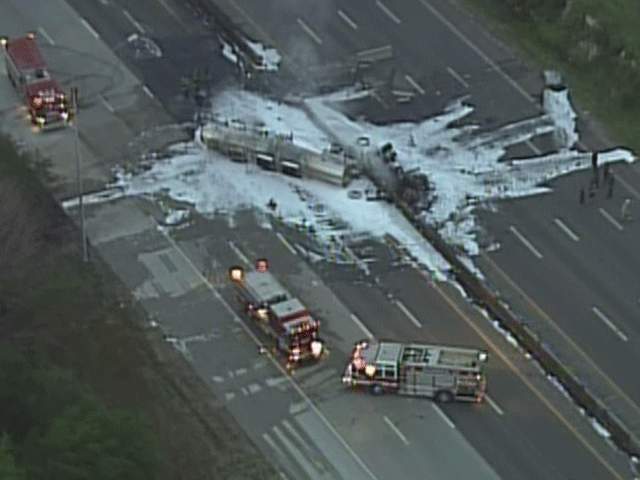 Slide 12 of 18
Crash Rate Calculations
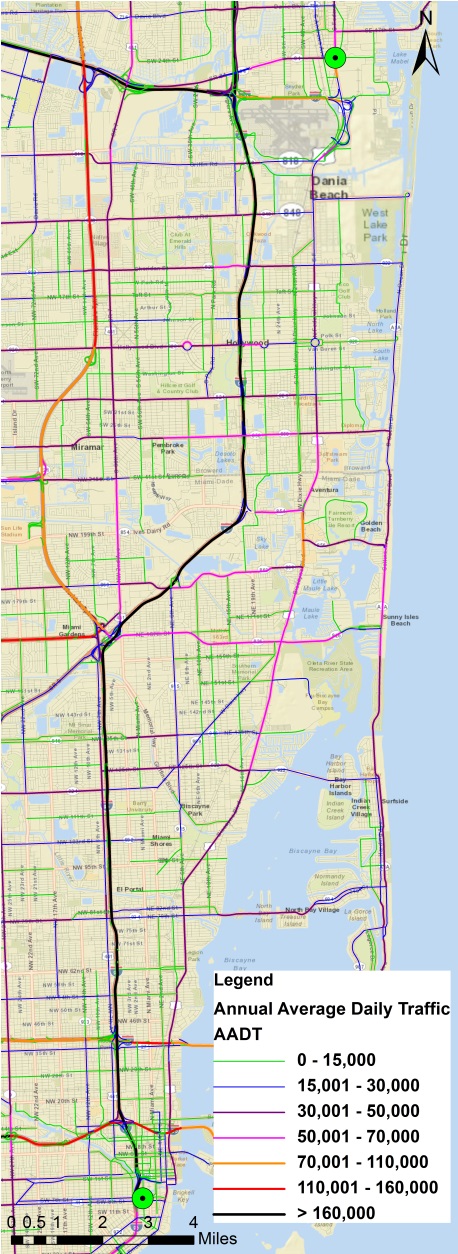 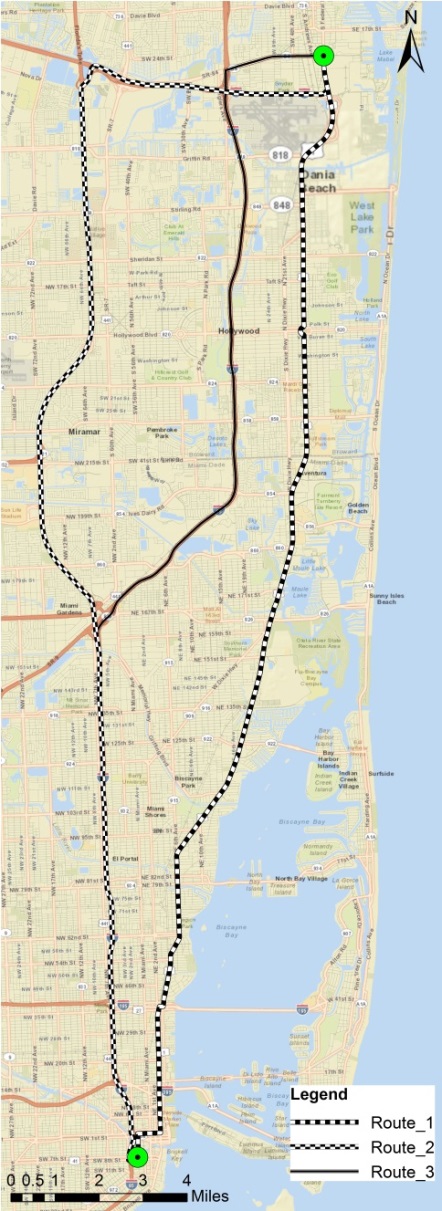 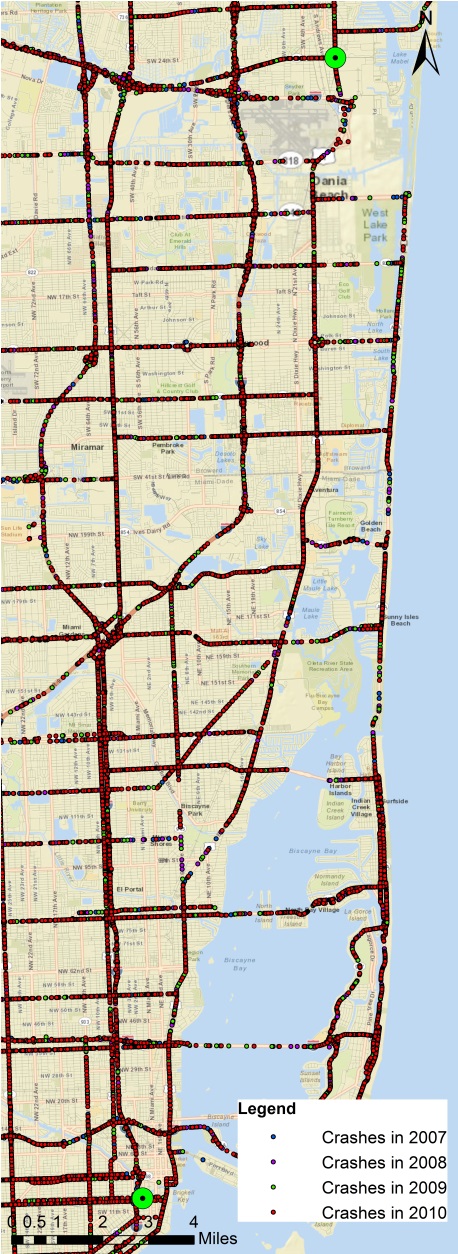 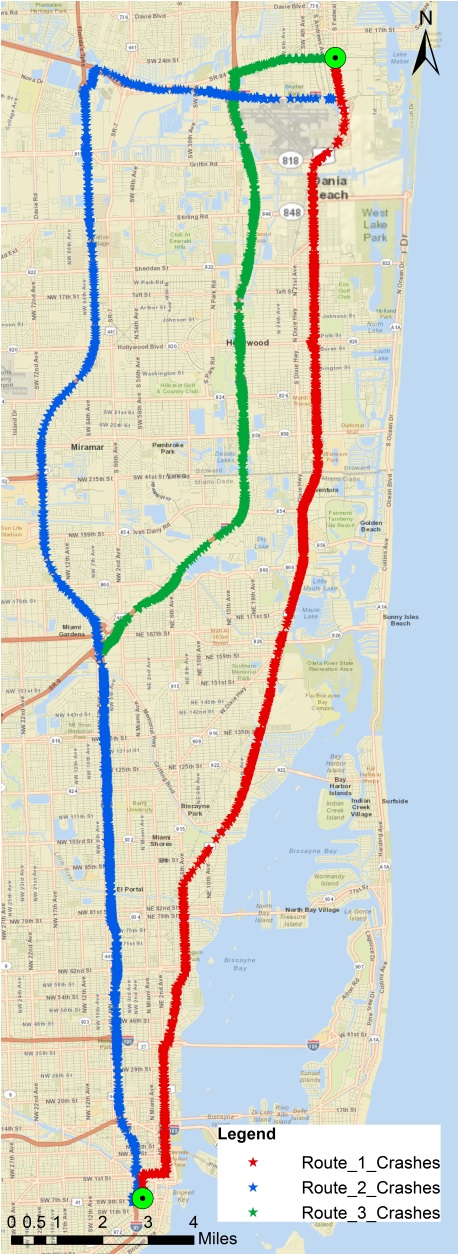 Slide 13 of 18
Slide 13 of 20
Truck Routes
Crashes
Crashes Along the Routes
Annual Average Daily Traffic
Delay Cost Calculations
Data needed:
AADT 
Road capacity
Capacity after accident
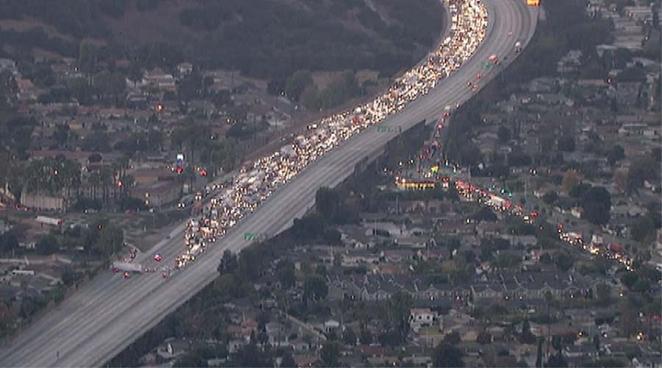 Slide 14 of 18
Delay Cost Calculations
Route Capacity Calculation



Remaining capacity
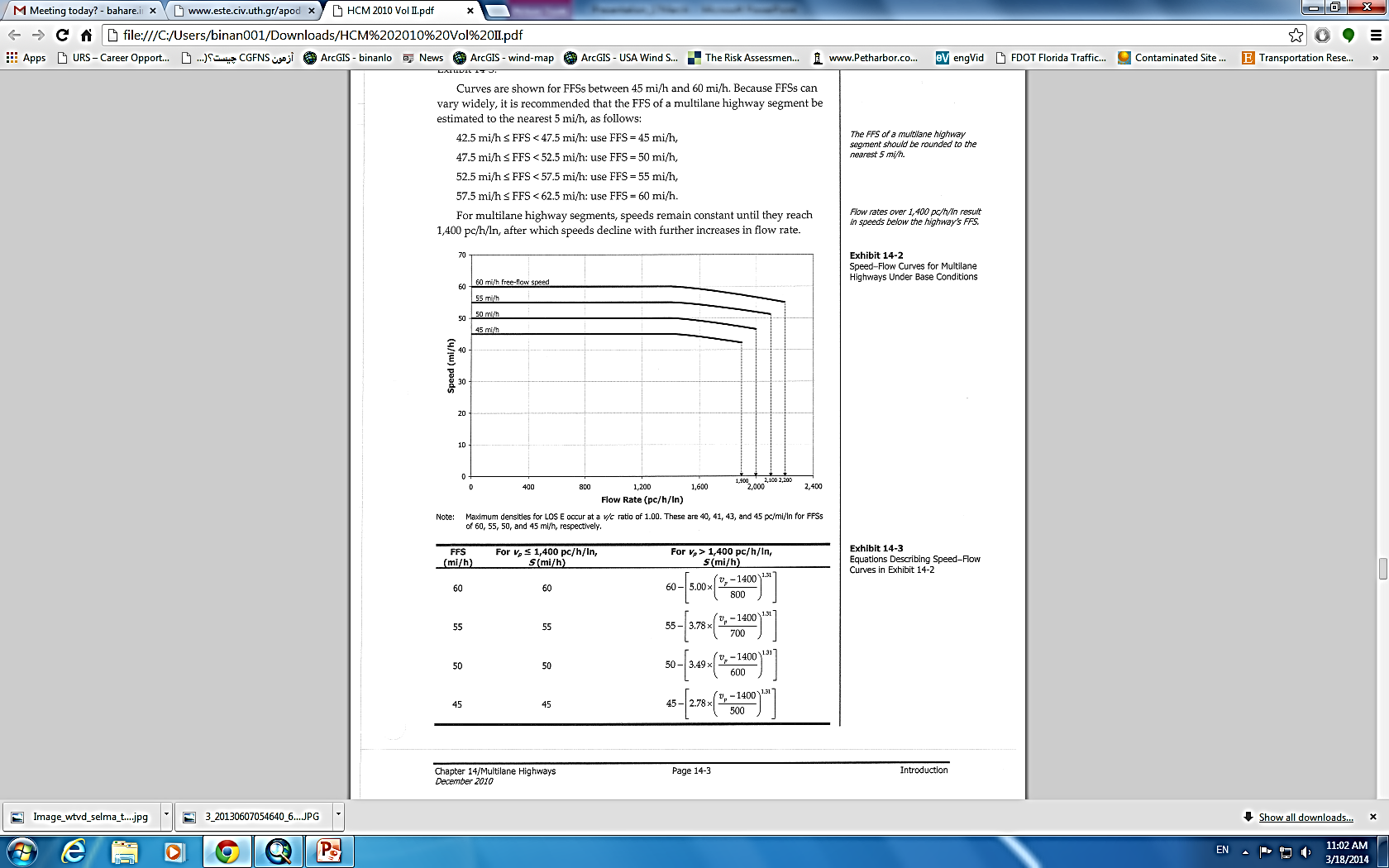 2200
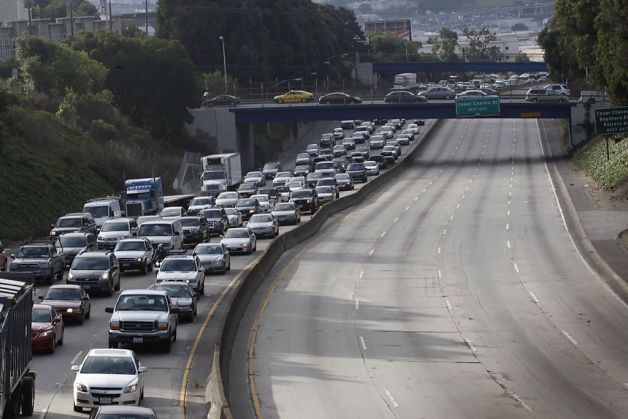 Slide 15 of 18
Route Comparison
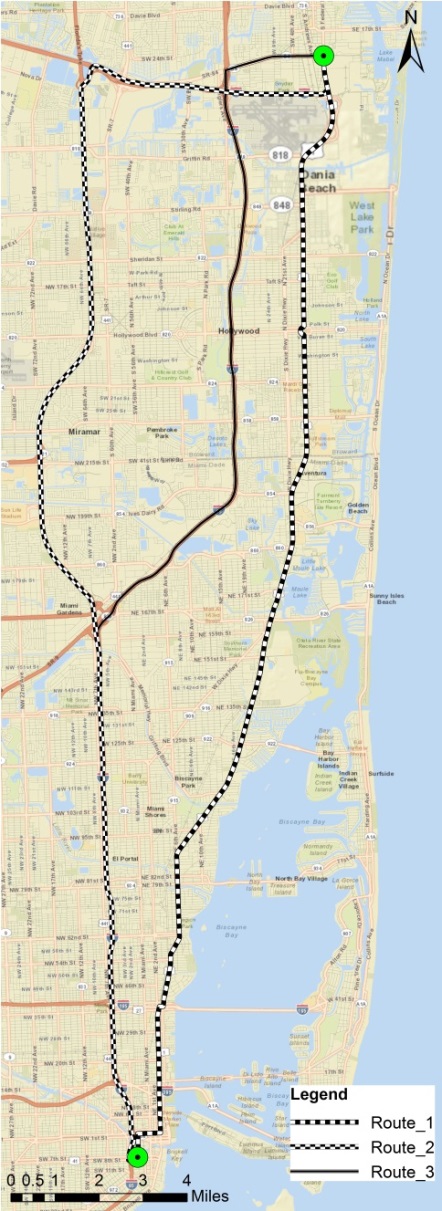 Route_2
Route_3
Route_1
Slide 16 of 18
Concluding Points and Future Works
Prediction of health risk and delay cost.
Efficiently routing hazardous material cargoes.

Future works:
Using a Multi Criteria Decision Making method.
Scheduling the tanker trucks.
To provide a network of cargo routes.
Land use specification to avoid public places.
Slide 17 of 18
Thank you!
Questions?
Slide 18 of 18